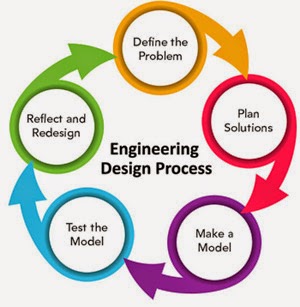 Welcome to the MakerSpace!
We are very excited to get started!  Today is a day to just play and plan – have fun!
Take a look around the room - DO TOUCH!
We will start in seven minutes.
Agenda
Introduction to the MakerSpace
Introduction to today’s rotations
Intro to robotics and coding basics with Scratch, Jr.
Reflections
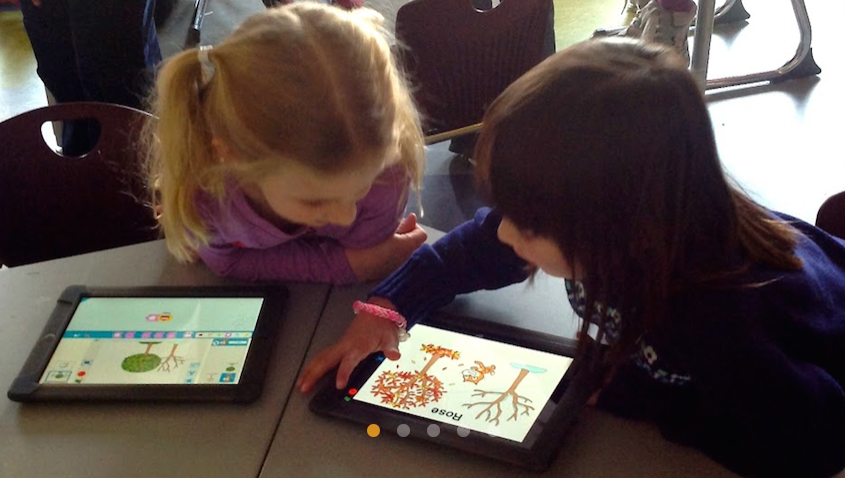 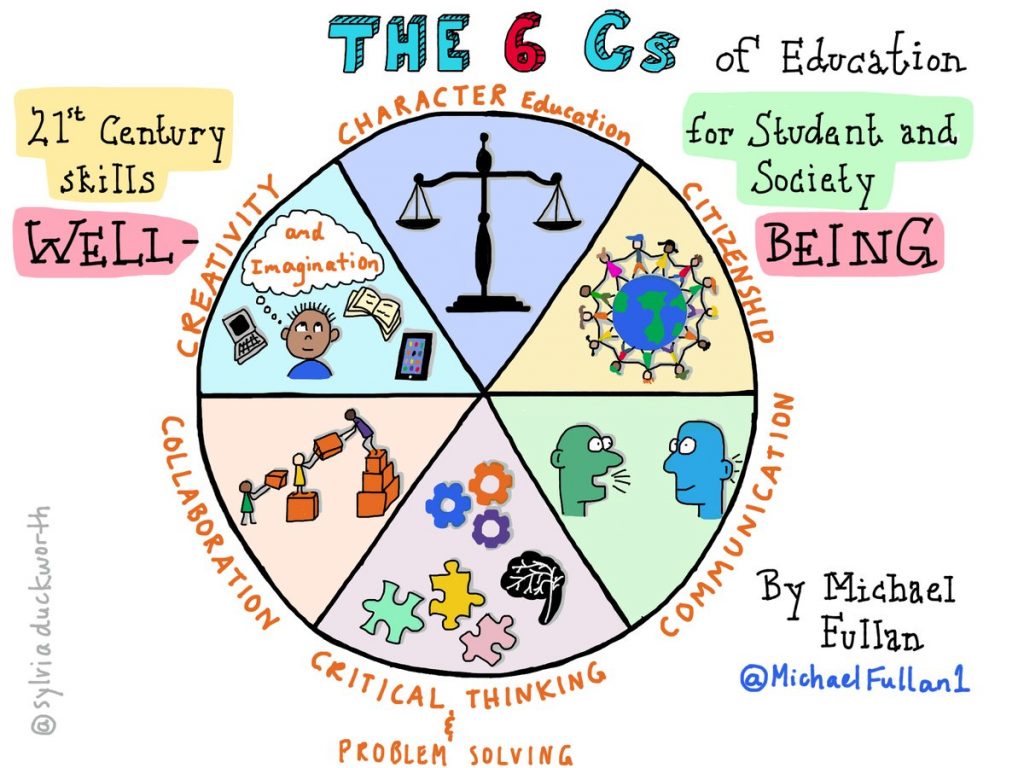 The 6 C’s of Education. Photo Credit: Michael Fullan & Sylvia Duckworth
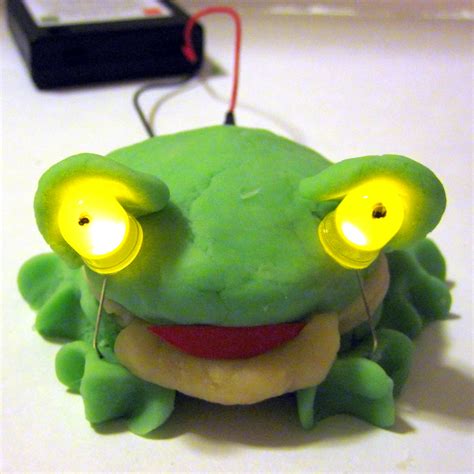 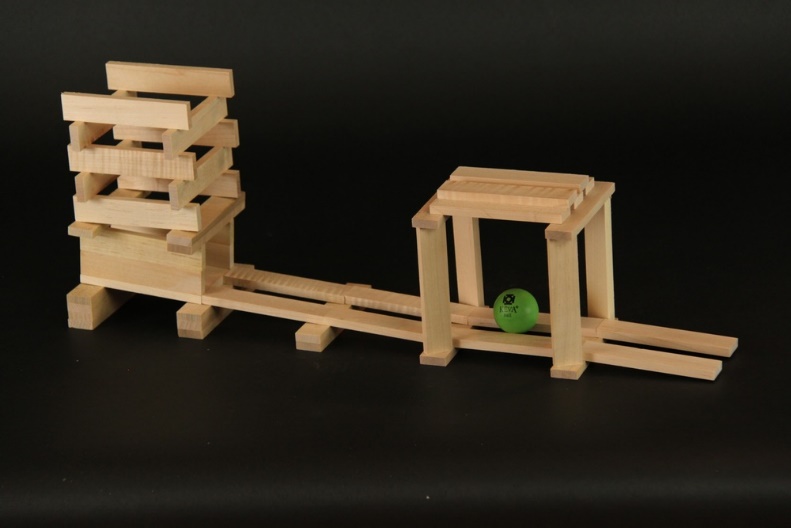 Reflections:Add anything other ideas to your note space!We will share in a couple of minutes!(grade chairs, please write a summary of GL ideas for me to keep)
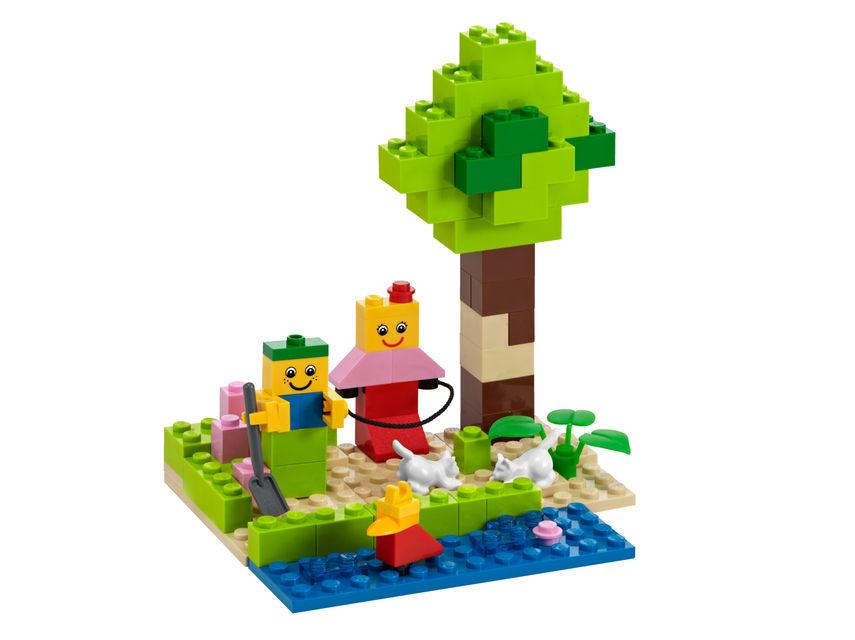 Finally….
Make sure the MS schedule time will work.
Sign up for a computer lab time of 40 minutes.